PROTOS GRAN RESERVA
   ПРОТОС ГРАН РЕСЕРВА
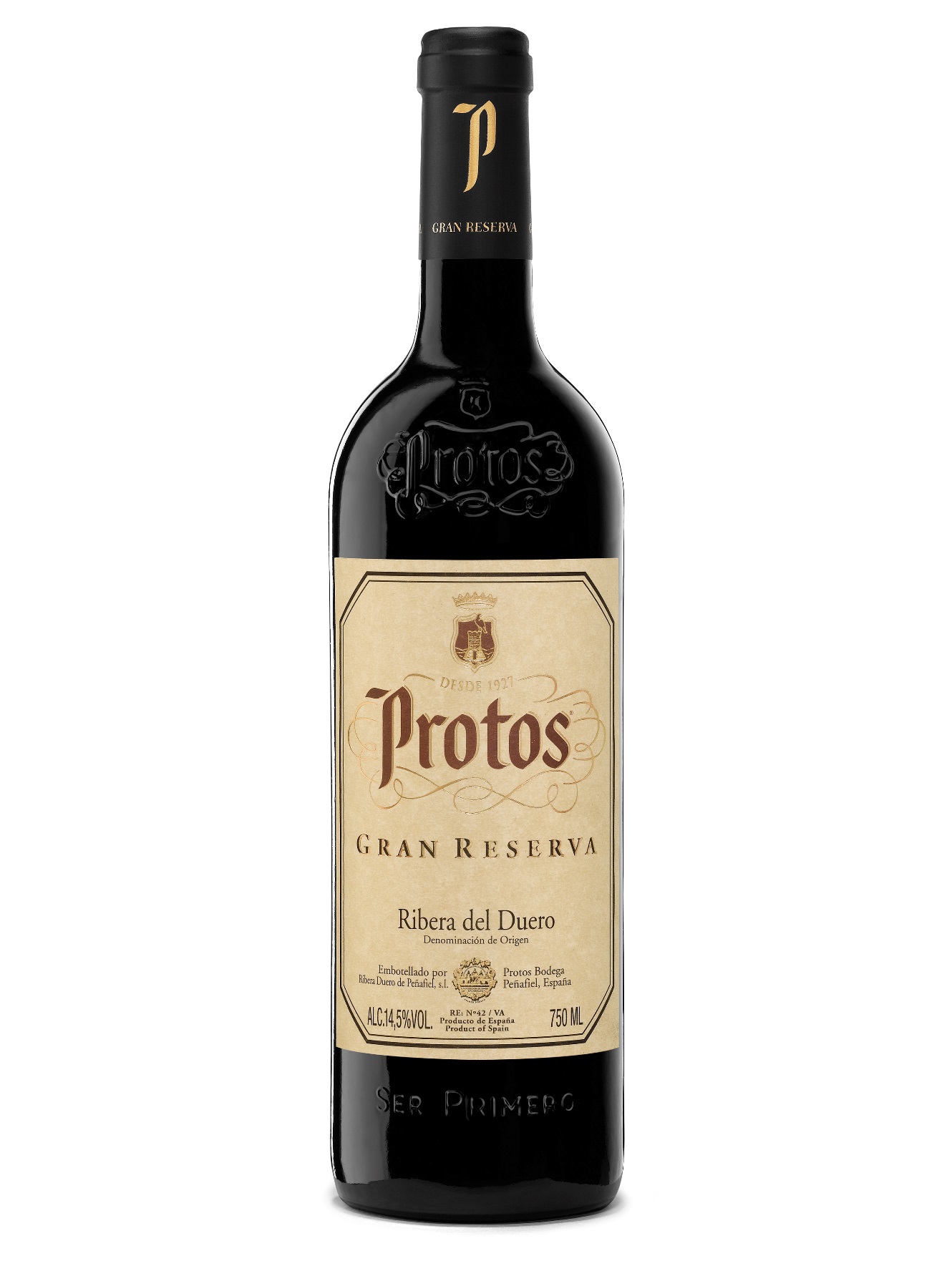 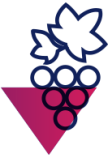 Вино красное сухое
Зона производства: Испания, Рибера-дель-Дуэро,  DO 
Сорт винограда: 100% Тинта дель Паис (Темпранильо)
Средний возраст лоз: 60 лет
Способ сбора урожая: ручной
Содержание алкоголя: 14%
Винодельческое хозяйство Бодегас Протос расположено в окрестностях Вальядолида, в городке Пеньяфьель, в известнейшем виноградарско-винодельческом регионе Рибера-дель-Дуэро. Компания "Bodegas Protos" (по-гречески "Рrotos" означает "первый") образовалась из передового кооператива, который был основан в 1927 году и был первым в Рибере. 
Сегодня хозяйству принадлежит около 1400 га виноградников, на которых, в основном, выращивается сорт Темпранильо. Старое и новое здание винодельни соединены между собой системой подвалов. Уже пять веков эти подземные ходы используют для хранения вин. Проект новой винодельни разработал британский архитектор Ричард Роджер.
Bodegas Protos - одно из крупнейших хозяйств Испании, которое придерживается очень строгого контроля качества создаваемых вин. Вина Протос представлены во многих известных ресторанах Испании и широко представлены в крупных розничных сетях.
Терруар: виноградники произрастают на очень скупой каменистой почве с присутствием известняка, что обеспечивает хороший дренаж. Виноград для производства вина Гран Ресерва собирается с небольших участков площадью 0,3 га со старыми лозами возрастом более 50 лет. Урожайность - 1500 кг/га.
Винификация и выдержка вина: виноград бережно собирается и доставляется на винодельню. Проводится предферментационная мацерация на кожице для максимальной экстракции цвета и аромата. Ферментация проходит в стальных чанах при контролируемой температуре 26-28 ºC в течение 21 дня с ежедневным баттонажем. 
Вино выдерживается 24 месяца в бочках из французского (80%) и американского дуба (20%) (бочки, в основном, новые), а затем 36 месяцев в бутылке.
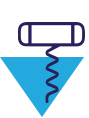 Органолептические характеристики:
Цвет: темно-вишнёвый с гранатовым отблеском. 
Аромат: выразительный и сложный: угадываются нотки ежевичного джема, какао, табака, кофе, копченостей, а также минеральные нюансы. 
Вкус: насыщенный, богатый, округлые шелковистые танины, с продолжительным элегантным послевкусием.
Гастрономические рекомендации: прекрасно сочетается с телячьи щечки; хамон, тушеная фасоль со свининой. Желательно декантировать или открыть бутылку за 15 мин. Температура подачи: 18º C.
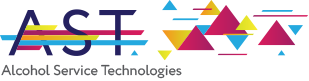 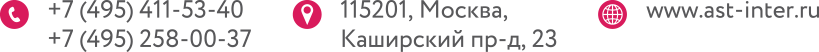